Cours N° 2Exemples de Simulation
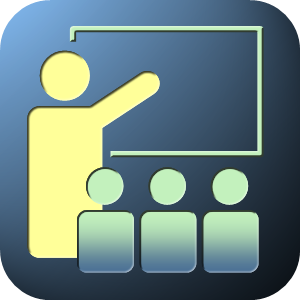 Université Ibn Khaldoun TiaretDépartement INF
B.Khaled
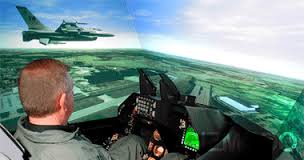 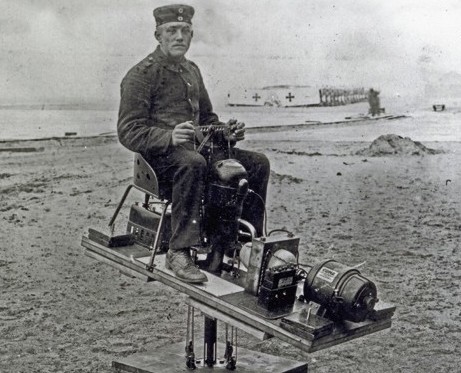 Machine
(Serveur)
Arrivé
Des pieces
Sortie des 
Pieces
7
6
5
4
File d’attente (FIFO)
Pièce encours de Service
Exemple 1 : Système de traitement simple
Objectifs  :
Estimer la capacité de production de la machine
Estimer le Temps d'attente dans la file d'attente, la longueur de la file, et le taux d’utilisation de la machine.
Exemple 1 : Système de traitement simple
Initialement 
Temps =              0 (début de simulation)  
File d’attente       vide
Serveur               libre 
Unité de Temps : Minute
Données d’entrés (sous forme de Tableau)







Stopper la simulation après 20 minutes
Exemple 1 : Système de traitement simple
Mesures de performance
Production Total (nombre de pièces traites)
Temps moyen d’attente des pièces dans la file
Temps max d’attente
Nombre max des pièces dans la file
Temps moyen de séjour des pièces dans le système
Temps  max de séjour 
Taux d’utilisation du serveur (la machine)
…
Exemple 1 : Système de traitement simple
Analyse préliminaire
Temps moyen Inter-arrivé  = 4,08 minutes
Temps moyen de service   = 3,46 minutes
Donc (en moyenne) les pièces sont traitées plus rapidement qu’elles arrivent.
Système a une chance de fonctionner de manière stable dans le long terme
Si nous avons Temps moyen Inter-arrivé < Temps moyen de service, la file d'attente allait exploser !!!
Exemple 1 : Simulation ManuellePréparation
Exemple 1 : Simulation Manuellet=0.00 Initialisation
Exemple 1 : Simulation Manuellet=0.00 ; l’arrivée de pièce 1
1
Exemple 1 : Simulation Manuellet=1.73 ; l’arrivée de pièce 2
2
1
Exemple 1 : Simulation Manuellet=2.90 ; la sortie de la pièce 1
2
Exemple 1 : Simulation Manuellet=3.08 ; l’arrivée de la pièce 3
3
2
Exemple 1 : Simulation Manuellet=3.79 ; l’arrivée de la pièce 4
4
3
2
Exemple 1 : Simulation Manuellet=4.41 ; l’arrivée de la pièce 5
5
4
3
2
Exemple 1 : Simulation Manuellet=4.41 ; la sortie de la pièce 2
5
4
3
Exemple 1 : Simulation Manuellet=8.05 ; la sortie de la pièce 3
5
4
Exemple 1 : Simulation Manuellet=12.57 ; la sortie de la pièce 4
5
Exemple 1 : Simulation Manuellet=17.03 ; la sortie de la pièce 5
Exemple 1 : Simulation Manuellet=18.69 ; l’arrivé de la pièce 6
6
Exemple 1 : Simulation Manuellet=19.39 ; l’arrivé de la pièce 7
6
7
Exemple 1 : Simulation Manuellet=20.00 ; la fin de la simulation
6
7
Exemple 1 : Simulation Manuelle
Résultats et stats
Production Total (nombre de pièces traites)
5 pièces
Temps moyen d’attente des pièces dans la file
15.17/6 = 2.53 min
Nombre max des pièces dans la file
3 pièces
Taux d’utilisation du serveur (la machine)
18.34/20 = 92 %
Exemple 1 : Simulation Manuelle
Résultats et stats
Production Total (nombre de pièces traites)
5 pièces
Temps moyen d’attente des pièces dans la file
15.17/6 = 2.53 min
Nombre max des pièces dans la file
3 pièces
Taux d’utilisation du serveur (la machine)
18.34/20 = 92 %
Simulation avec un Tableau
Présentation de la simulation 
Manuelle avec un Tableau
On peut utiliser une feuille 
     Excel
Trois étapes
Déterminer les caractéristiques de chacune des entrées de la simulation
Construction d’une table de simulation avec :
p données d’entrées xij d’où j=1, 2, …,p
Une ou plusieurs résultats yi 
Pour chaque itération i, générer une valeurs d’entrée xij  et calculer yi
Simulation des files d’attentes
Un système de file d'attente est décrite par
Population (clients)
Taux d'arrivée 
Mécanisme de service
La capacité du système
discipline d’accès au service (FIFO, LIFO, …etc.)
Population
Serveur
File d’attente
Simulation des files d’attentes
Etat de la file d'attente 
Système
Serveur 
Clients (en attente, en service)
Temps	
Etat du système
Nbre clients dans le système
Etat du serveur ( libre / occupé )
Evènements
Arrivé d’un client
Départ d’un client
File d'attente avec un serveur
Population initiale infinie 
Les clients sont servis selon FIFO
Arrivées sont définis par la répartition du temps inter-arrivée.
Le temps de service est en fonction d’une distribution de probabilité
Population
Arrivés
Serveur
File d’attente
Simulation des files d’attentes
Evènement :  Arrivé
Si le serveur est libre le client est servi sinon il est en attente  

Evènement :  Départ
Si la file d'attente n’est pas vide le client suivant est servi sinon le serveur sera libre.

Comment les événements se produisent?
Les événements se produisent au hasard !!!
Temps inter arrivés ∈ {1, ..., 6}
Temps de service ∈ {1, ..., 4}
Simulation des files d’attentes
Les temps inter-arrivée et les temps services sont prises à partir des distributions
Simulation des files d’attentes
Ordre chronologique des événements
Nombre de clients dans le système
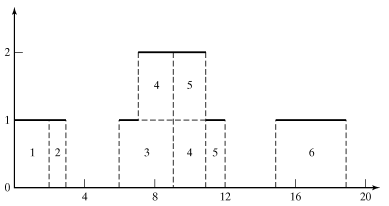 Exemple 1 : Une épicerie
Analyse d'une petite épicerie
Une seul caisse 
Les clients arrivent à la caisse à un Temps inter-arrivée qui varie entre (1 et 8) min
Les temps de services varient entre (1 et 6)
On considère un système avec 100 clients.
Problèmes / simplifications
La Taille de l'échantillon trop petit pour être en mesure de tirer des conclusions fiables
Pas de conditions initiales
Exemple 1 : Une épicerie
Exemple 1 : Une épicerie
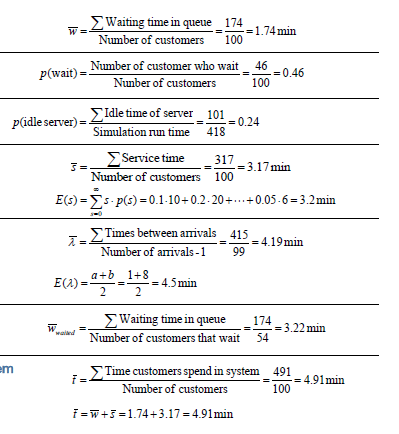 Exemple 1 : Une épicerie
Des résultats intéressants pour un gestionnaire, mais :
plus la simulation est longue plus la précision augmente



Interprétations 
Le temps moyen d’attente est acceptable
Le taux d’utilisation de la caisse est acceptable
La moitie des clients vont attendre
Exemple 2 : un centre d’appel
Considérons un centre d’appel où le personnel technique prend les appels et fourni des services

Il existe deux personnes de soutien technique (deux serveurs) 
Expert :   fournit un service plus rapide
Débutant :         fournit un service plus lent
Règles de fonctionnement
La personne expérimentée est prioritaire dans la réception des appels
Objectif de l’étude 
Vérifier l’efficacité du fonctionnement actuel du centre d’appel
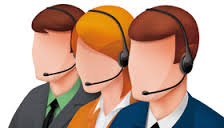 Exemple 2 : un centre d’appel
Distribution du temps inter-arrivé des appels
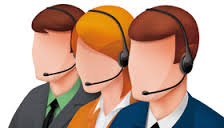 Distribution du temps de service « Débutant »
Distribution du temps de service « Expert »
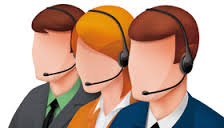 Exemple 2 : un centre d’appel
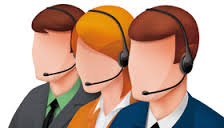 Exemple 2 : un centre d’appel
Une simulation avec 100 appels

62 %  des appels sont pris en charge sans attente
12 % des appels ont un temps d’attente de 1 à 2 min

400 simulations avec 100 appels
80.5 %  des appels ont un temps d’attente inférieur d’une minute.
19.5 % temps d’attente au delà de la minute
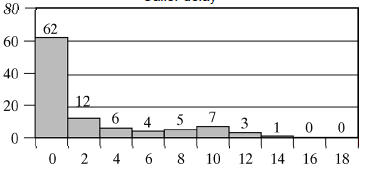 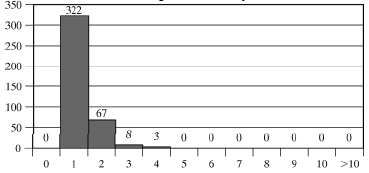 Exemple 3 : Système d'inventaire
Problème important de simulation
Mesure de performance: Coût total (ou bénéfice total)
Paramètres
N : longueur de la période d'examen
M : Niveau d'inventaire standard
Qi : Quantité commandé du produit i
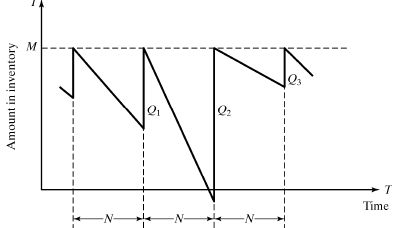 Exemple 3 : Système d'inventaire
Evénements d’un système d'inventaire(M, N) sont :
Une demande pour les articles
Tenue d'inventaire
Réception d'une commande à la fin de chaque inventaire

Pour éviter les pénuries, un stock tampon est nécessaire
Cout de stockage
Espace de stockage
Autres
Annexe : Génération des nombres aléatoires
Merci pour votre attention